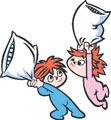 Агрессивный ребенок
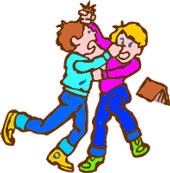 Подготовила: старший воспитатель Степанова О.Н.
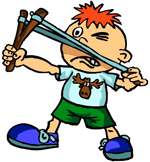 Упражнение «Настроение»
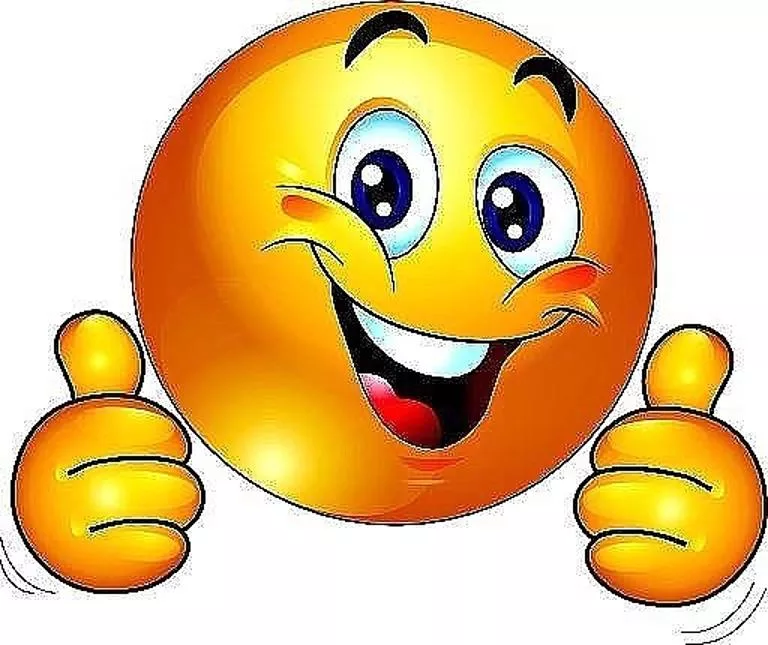 Что такое агрессия?
Агрессия – это деструктивное поведение, которое противоречит нормам и правилам существования людей в обществе, приносящее моральный и физический ущерб людям, или вызывающее у них психологический дискомфорт.

Злость – может выражаться в агрессивном поведении, а может и не выражаться. Поскольку агрессия это поведение, то есть то, что мы можем контролировать и регулировать сознательно, значит мы можем и не быть агрессивными.
Как рождается агрессивность?
«Агрессия возникает, как механизм преодоления препятствий, возникающих на жизненном пути».

«Способы конструктивного разрешения проблемных ситуаций сами по себе слишком сложны, усваиваются в ходе становления личности». 

«Ребенок  раннего возраста не знаком с ними. А вот агрессия, простейшее средство достижения цели, ему знакома и доступна. Часто, увидев, что этот способ эффективен, ребенок понимает, что незачем учиться договариваться, если можно укусить, отнять, ударить… Вот когда агрессивность начинает закрепляться в качестве черты характера».
Упражнение 
 «Продолжи  фразу»
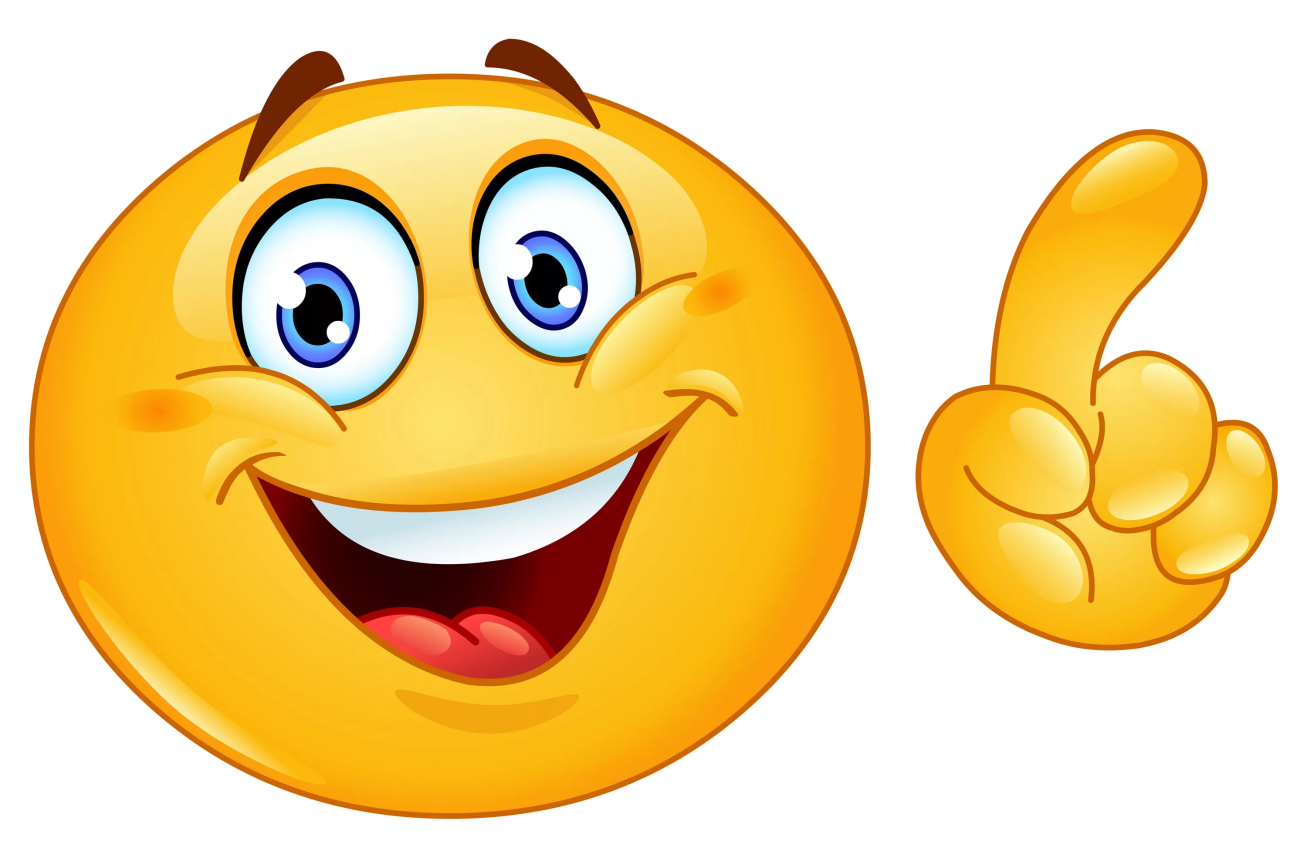 Выделяют 5 видов агрессии
Физическая агрессия - использование физической силы против другого лица.
Косвенная агрессия – действия, направленные окольными путями на другое лицо(сплетни, злобные шутки), а также ни на кого не направленные взрывы ярости(крик, топанье ногами, битье кулаками по столу и др.)
Вербальная агрессия – выражение негативных чувств как через форму (крик, визг, ссора), так и через содержание словесных ответов (угрозы, ругань).
Раздражение – вспыльчивость, грубость.
Негативизм – манера поведения.
Причины и факторы агрессивности
Упражнение 
«Кулак»
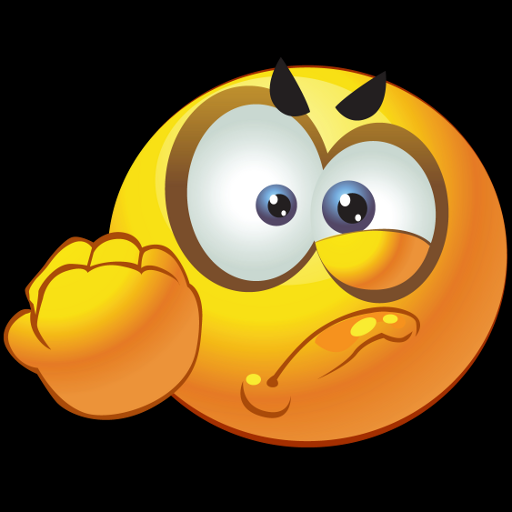 Признаки агрессивного ребенка
Не понимает чувств и переживаний других людей
Ощущает себя отверженным
Часто ругается со взрослыми
Создаёт конфликтные ситуации
Сваливает вину на других
Часто спорит со взрослыми
Теряет контроль над собой
Импульсивен (только в момент агрессии)
Часто дерётся, стремится разозлить маму, педагогов
Не может адекватно оценить своё поведение
Имеет мускульное напряжение
Часто специально раздражает взрослых
Толкает, ломает, крушит все кругом
Завистлив, мстителен, раздражителен, винит других в своих ошибках
Имеет низкий уровень эмпатии
Часто сердится и отказывается что-либо делать.
Как распознать агрессию ?
Мимическое выражение гнева включает в себя:
Характерные сокращения лобных мышц и бровей,
Брови опущены и сведены
Кожа лба втянута и образует на переносице или прямо над ней небольшое утолщение
Глаза сужаются и приобретают угловатую, заострённую форму
Взгляд фиксирован на источнике раздражения (указывает, куда будет направлена агрессия)
Рот маленького ребёнка распрямляется, приобретая прямоугольную форму
Губы сжимаются, превращаясь в две тонкие паралельные линии
Старшие дети и взрослые в гневе часто стискивают зубы и сжимают плотно губы (это является результатом социализации)
Кривая гнева
1 фаза (А) «Запуск»
2 фаза (B) «Подъём»
3 фаза (С) «Пик гнева»
4 фаза (D)  «Плато гнева»
5 фаза (E)  «Депрессия»
Бесконтроль-
ное состояние
Правила экстренного вмешательства в конфликтной ситуации
Игнорировать незначительную агрессию.
Акцентировать внимание на поступках (поведении), а не личности ребёнка.
Контролировать собственные негативные эмоции.
Не усиливать напряжение ситуации.
Обсуждать проступок
Сохранять положительную репутацию
Демонстрировать модели не агрессивного поведения
Как помочь агрессивному ребёнку?
Работа с данной категорией детей должна проводиться в 3-х направлениях:
Работа с гневом. Обучение агрессивных детей приемлемыми способами выражения гнева.
Обучение детей навыкам распознавание контроля, успешно владеть собой в ситуации провоцирующие вспышки гнева.
Формирование способности к эмпатии, доверию, сочувствию, сопереживанию.
Обобщение
Итак, мы знаем что:
Агрессивность присуща всем людям;
Избавиться полностью от агрессивности невозможно;
Агрессивность имеет свои отрицательные и положительные стороны;
Агрессивность в определённых пределах необходима любому человеку;
Семья играет ведущую роль в формировании детской агрессивности;
Лучшее «лекарство» для преодоления детской агрессии-это внимание, понимание, требовательность, ответственность и терпение.